The Common Factor Model
PSY544 – Introduction to Factor Analysis

Week 4
Homework!
Homework assignment 1 will be out this week

I’ll send you an email, along with the deadline
The data model in factor analysis
The data model in factor analysis
The data model in factor analysis
The data model in factor analysis
The data model in factor analysis
The data model in factor analysis
The data model represents a typical observation in the population. It is intended to explain the structure of the raw data (i.e., the scores on manifest variables)

The data model is accompanied by assumptions about the joint distribution of the elements in z and u and implies a model for the population covariance matrix. The model for the covariance matrix is known as the covariance structure and is intended to explain the variances and covariances of the manifest variables, not the raw data. 

Before we proceed to derive the covariance structure model, we’ll talk about the important distributional assumptions and lay down some notational rules.
Assumptions
Notation
Deriving the mean and covariance structures
Deriving the mean and covariance structures
Deriving the mean and covariance structures
Deriving the mean and covariance structures
Deriving the mean and covariance structures
Deriving the mean and covariance structures
Deriving the mean and covariance structures
Deriving the mean and covariance structures
Deriving the mean and covariance structures
Correlation structure
Correlation structure
Correlation structure
Correlation structure
Correlation structure
Correlation structure
Correlation structure
Correlation structure
Correlation structure
Correlation structure
Correlation structure
An example
Remember the example correlation matrix I have shown earlier? 
(4 performance measures: paragraph comprehension, vocabulary, arithmetic skills, and mathematical problem solving)
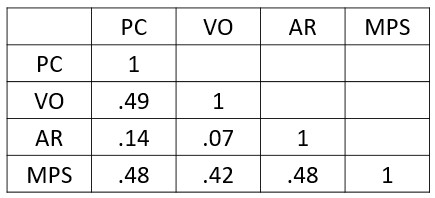 An example
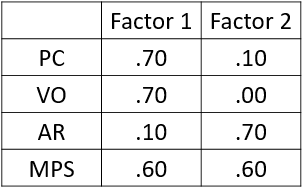